別添1
北陸新幹線　金沢・富山方面への代替輸送路について
令和元年10月1７日以降（予定）
北陸新幹線は、排水が終了したことから、１５日より調査開始。電源装置の復旧には、概ね１～２週間程度かかる見込み。
ただし、信号制御装置等このほかの設備に不具合が認められた場合には、設備の復旧まで更に時間を要することになる。
再開したとしても、車両が浸水したことにより、運転本数はこれまでの５～６割程度となる見込み。
長岡
直江津
浦佐
糸魚川
上越妙高
越後湯沢
富山
飯山
新高岡
黒部
宇奈月温泉
長野
上毛高原
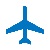 金沢
上田
軽井沢
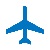 小山
佐久平
高崎
小松
安中榛名
福井
大宮
上野
東京
敦賀
品川
新横浜
東海道新幹線
米原
小田原
京都
名古屋
熱海
静岡
新大阪
豊橋
浜松